Bluebells Painting
September
 Gallery
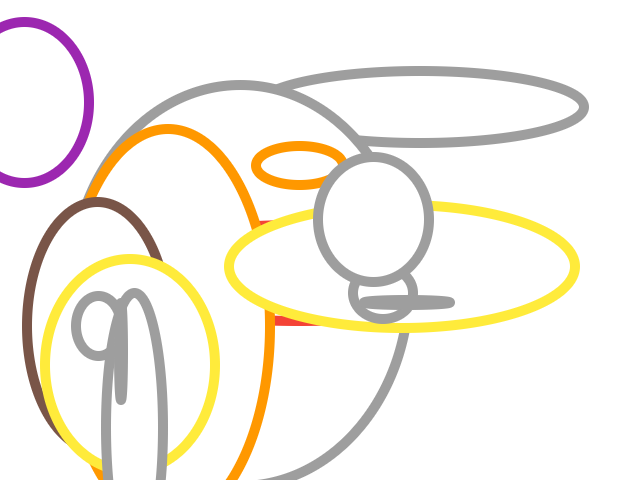 Ava and Harry
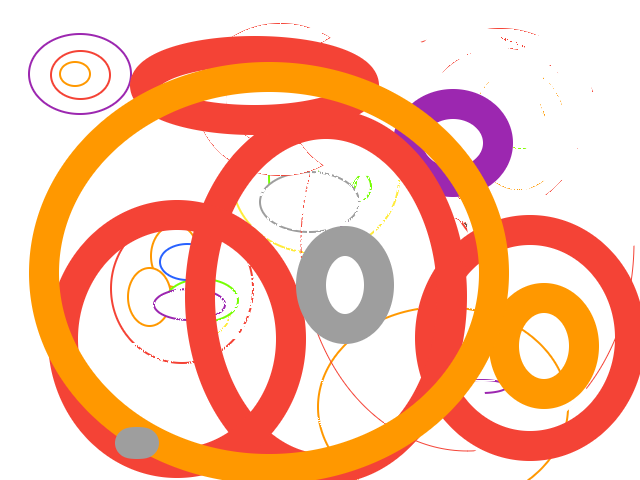 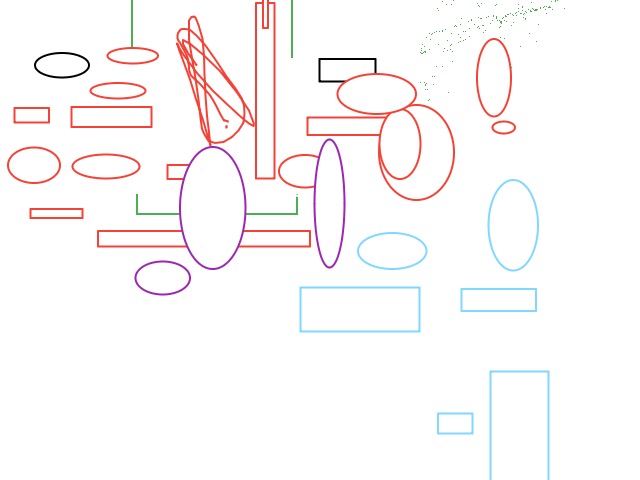 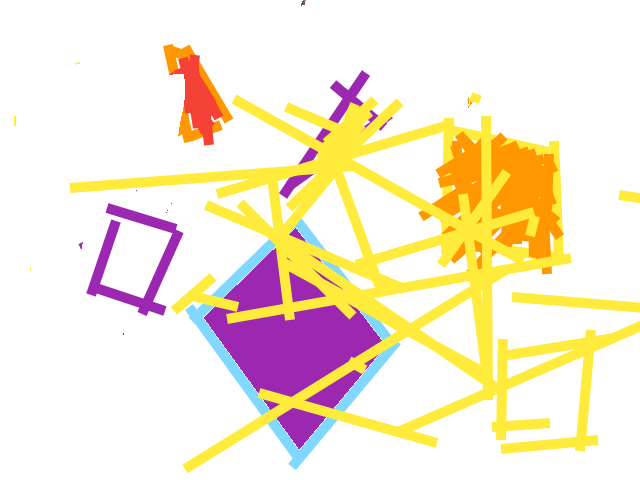 Millie, Zephie and Felicity
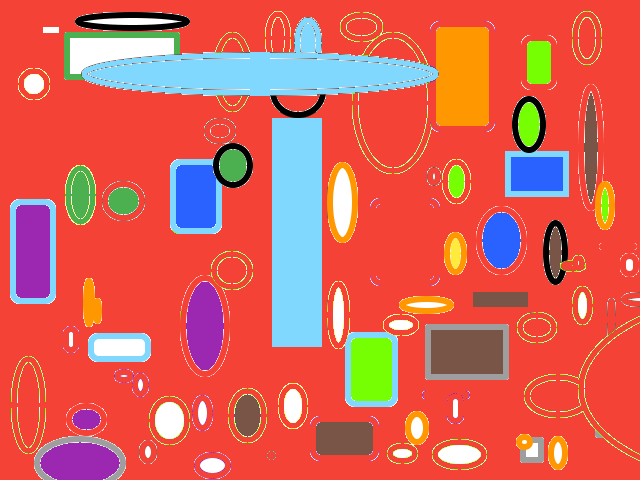 Arthur and Zayn
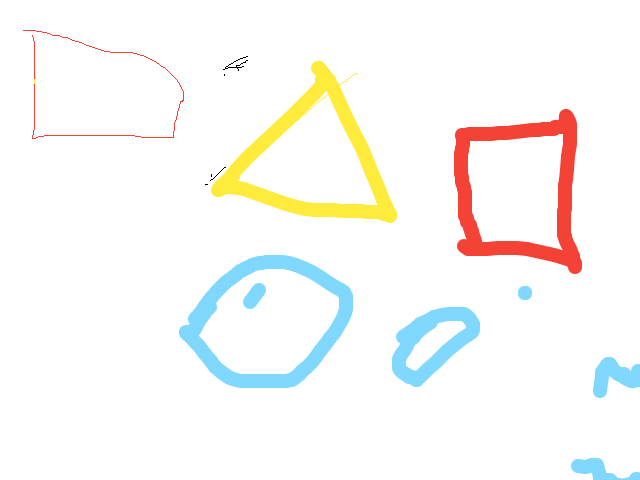 Saijishvi
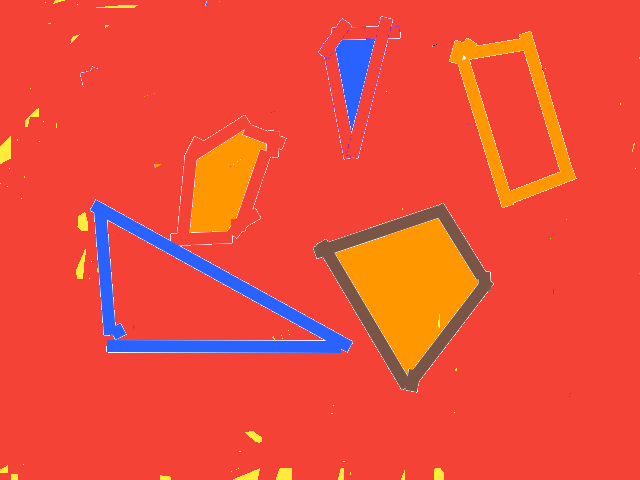 Bonnie and Kaya
Oakley
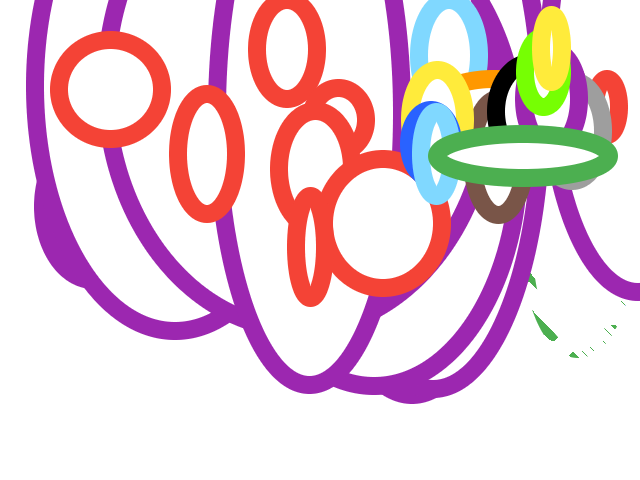